DİJİTAL EBEVEYNLİK
BORNOVA REHBERLİK VE ARAŞTIRMA MERKEZİ
İÇERİK
DİJİTALLEŞME
DİJİTAL EBEVEYNLİK
DİJİTAL YERLİ ÇOCUKLARA DİJİTAL GÖÇMEN EBEVEYNLER
ANNE-BABALARIN DİJİTAL EBEVEYNLİK ROLLERİ NELERDİR?
ÇOCUKLAR İÇİN DİJİTAL RİSK FAKTÖRLERİ NELERDİR?
DİJİTAL EBEVEYNLİK NASIL YAPILIR?
HANGİ YAŞTA NE KADAR TEKNOLOJİ?
DİJİTALLEŞME
Dijitalleşme kavramı, dijital teknolojilerin günlük hayatımıza entegre edilmesi ile birlikte yaşam tarzlarımızın tamamen değişmesi sürecine verilen bir addır.
Günlük yaşamda gözlenen bu değişimlerin insanlığın ilerlemesine ve yaşamın kolaylaşmasına katkısına dikkat çeken açıklamaların yanı sıra, bazı görüşler dijitalleşmenin bir sonucu olarak özgürlüklerin ve seçimlerin kaybına da vurgu yapmaktadır.
[Speaker Notes: Günümüzde gelinen noktada, her iki görüşün de öngörülerinin doğruluğunu somut örneklerle görebilmek mümkün. Örneğin, dijital çağın getirisi olan internetin, bilgiye ulaşmayı saniyeler ile ölçülen bir hıza indirgediği açık olmakla birlikte; diğer yandan internette olmayan bilginin yokmuş gibi değerlendirilebildiği bir gerçeklik ile karşı karşıya kalınabilmektedir.  
Buradan hareketle, dijital çağın olanak ve kısıtları bir arada barındırdığını söylemek mümkün görünmektedir. Bu durum eğitim ve çocuk yetiştirme alanlarında da gözlenmektedir. Nitekim, eğitimde dijital teknolojik olanakların kullanılması, çocukların ve gençlerin dijital okuryazarlıklarının artırılması çağın bir gereği olarak ifade edilmekte;  diğer yandan bu dönüşümün sonucunda dijital araçların artan kullanımının çocuklar ve gençlerin sosyal duygusal, fiziksel gelişimini engelleme riski karşısında tedbirlerin alınmasına yönelik açık ihtiyaç ortaya konmaktadır. 
Bir başka ifade ile, dijitalleşme sonucu değişen dünyada çocuk yetiştirme ve çocuğun psikososyal gelişimi ve eğitimi dikkate alındığında, olumlu ve olumsuz yönler iç içe geçmiş olarak izlenmektedir. Yeni teknolojik gelişmeler çerçevesinde yeni kavramlarda gündeme gelmeye başlamıştır.
Amerikalı yazar Mark Prensky dijitalleşen dünyanın, toplumu kuşaklar acısından ikiye ayırdığını iddia  etmiş ve ‘dijital yerli’ ve ‘dijital göçmen’ tanımlarını ortaya koymuştur. Sonradan arada kalan kuşak için ise «Dijital Melez» kavramı gündeme gelmiştir.
Sizler bu kavramları daha önce duymuş muydunuz?]
DİJİTAL EBEVEYNLİK
Dijital Ebeveyn Kimdir?
Çağımızın dijital dünyasının gereklerini yadsımayan, 
Temel düzeyde dijital araçların kullanımına hâkim, 
Uçsuz bucaksız bir alan olan dijital ortamlardaki olanakların ve risklerin farkında olan, 
Çocuğunu bu risklere karşı koruyabilen, 
Dijital araçların doğru kullanımı hakkında çocuğuna rol model olan, 
Kişi haklarına gerçek hayatta saygı duyulması gerektiği gibi sanal ortamda da aynı şekilde davranılması gerektiğini çocuğuna aşılayan, 
Teknolojik gelişmelere daima açık anne ve babadır.
Dijital Yerli Çocuklara Dijital Göçmen Ebeveynler
Dijital yerliler dediğimiz bireyler, günümüzde kullanılan teknolojiler ile hayata başlamış, hayatının merkezinde, teknolojik araçların, çevrim içi ortamların ve yeni teknolojilerin yer aldığı, bütün gündelik işlerini teknoloji aracılığıyla yürüten 21. yy.da doğan çocuklardan ve gençlerden oluşmaktadır. Prensky’e (2001a) göre günümüz çocukları yani dijital yerliler ile bir önceki nesil olan dijital göçmenler arasında düşünce ve bilgiyi işleyiş farklılıkları mevcuttur. Bu durum ise günümüz çocuklarının dijitalin içinde doğmalarından ve buna bağlı olarak da ebeveynlerine kıyasla dijital teknolojileri daha iyi kullanmalarından kaynaklanmaktadır.
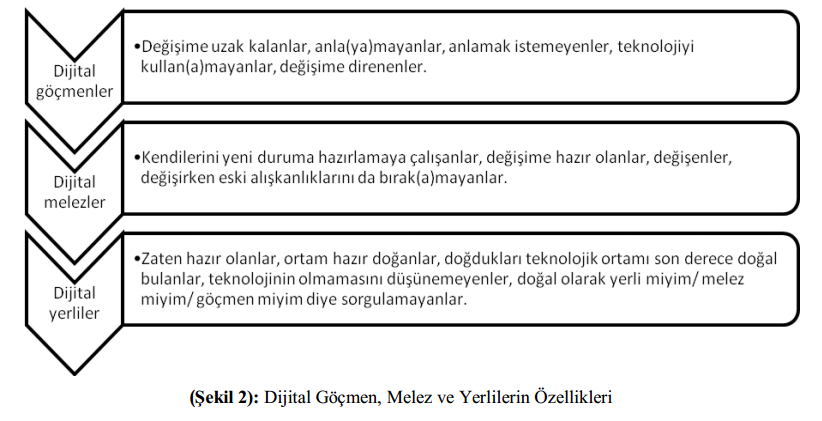 ANNE-BABALARIN DİJİTAL EBEVEYNLİK ROLLERİ NELERDİR?
Dijital Okuryazarlık, 
Farkındalık, 
Kontrol,
Etik ve Yenilikçilik
OKURYAZARLIK
Çok sayıdaki teknolojik gelişmeyle birlikte okuryazarlık kavramına “dijital okuryazarlık”, “teknoloji okuryazarlığı” gibi yeni kavramlar eklenmiştir. 
		Dijital okuryazarlık kavramıyla kastedilen, temel seviyede teknolojiyi ve interneti kullanma becerisi ile bilgi-iletişim teknolojilerinde gizlilik politikaları bilgisine sahip olma kastedilmektedir.
FARKINDALIK
Dijital ebeveyn olan bir birey, dijital okuryazar olmanın yanında internette bulunan olumlu ve olumsuz içeriklerin ayrımını yapabilen, çeşitli risklerin farkına varabilen, bu sayede çocuğunun bilgisayarda ya da internette ne yaptığını takip edebilen bir birey olmalıdır.
KONTROL
Farkındalığı yüksek olan ve dijital ebeveyn olmak isteyen birey, çocuğunun dijital ortamlardaki davranışlarını kontrol etmek isteyecektir. Dijital ebeveynlerin kontrol rolünün gerektirdiği özellikler aşağıdaki gibi sıralanabilir: 
• Çocuğunu internet gibi uçsuz bucaksız bir ortamda yalnız bırakmama. 
• Zararlı gördüğü içeriklere erişilmesine engel olma, sebeplerini mantıklı bir şekilde izah etme ve filtre programları gibi yazılımlar kullanma.
 • Problemli kullanım düzeyinde olmaması için ne zaman ve ne kadar İnternet ya da bilgisayar kullanabileceğine yönelik sınırlamaların olduğu bir kılavuz hazırlama ve konulan kurallara uyma. 
• Birlikte kullanma. (Facebook, vb. sosyal ortamlarda hesap açma ve çocuğu arkadaş olarak ekleme ya da birlikte internette kaliteli ve faydalı zaman geçirme gibi.)
ETİK
Etik rolü, internette kişi hak ve onuruna, özel hayatların gizliliğine saygılı ve bilgi ahlakına uygun davranmayı; bunun yanında ulaşılan bilgilerin doğruluğunu ve güvenliğini araştırmayı, bu bilgilerin hak sahiplerinin isteğine uygun davranmayı ve fikri mülkiyete saygılı olmayı gerektirmektedir.
YENİLİKÇİLİK
Dijital ebeveynler, yeniliklere karşı ilgili ve yenilikleri güncel olarak takip edip öğrenme çabası içerisinde olan, aynı zamanda bu yeniliklerin olumlu ve olumsuz yönlerinin farkında olan bireyler olmalıdır [1].
ÇOCUKLAR İÇİN DİJİTAL RİSK FAKTÖRLERİ NELERDİR?
Çocuklar İçin Zihinsel Risk Faktörleri
Dikkat çekmek amaçlı yapılan sosyal akımlar, 
Yanıltıcı ve yanlış yönlendiriri reklamlar, 
Olumsuz ve uygunsuz içeriklere maruz kalma.
 Aşırı bilgisayar, oyun kullanımı veya telefon bağımlılığı zihinsel risk faktörleridir. 
		Çocuğunuz asosyal bir yaşam tarzı belirleyerek zamanla kendini toplumdan dışlama sorunu oluşabilir.
Çocuklar için sosyal risk faktörleri
Akran gruplarında kendini ispat etmeye çalışma, 
Siber zorbalık,
Dolandırıcılık,  
Virüslere maruz kalma. 

		Çocukların dijital dünyada en çok sosyal medyayı kullanmaları nedeniyle sosyal risklerle karşılaşma ihtimalleri oldukça yüksektir.
Çocuklar İçin Duygusal Risk Faktörleri
Duygusal risk faktörlerinin en başında istismar gelmektedir.
 Uygunsuz içeriklerle karşılaşma en fazla karşılaşılan sorunlardandır.
 Sanal ortamda kolaylıkla şiddet içeren içeriklere ulaşabilir veya karşılaşabilir.
DİJİTAL EBEVEYNLİK NASIL YAPILIR?
Dijital ebeveynliğe dair tüm sorumluluklarınızı hakkıyla yerine getirebilmeniz için öncelikle en az çocuğunuz kadar internet ve dijital aletler hakkında bilgi sahibi olmalısınız. 
Dijital alet kullanımının problemli kullanım ve bağımlılığa dönüşmemesi için, çocuğun yaşı ve gelişim düzeyi dikkate alınarak belirtilen makul süre sınırlamalarının konması ve kullanımın sınırlandırılması şarttır.
[Speaker Notes: Her şeyden önce çocuğunuzu korumak istediğiniz dünyayı tanımanız gerekmektedir. Tanımak için de dijital dünyanın kurallarını bilmek ve dijital dünyayı kullanmanız gerekmektedir.
Çocuklar sanal dünyada hangi sosyal araçları kullanıyorlar? Ne tür iletişim araçları kullanıyorlar? Ne tür internet akımlarının olduğunu ebeveynler zaman zaman araştırmalıdır. Bu araştırmalar, çocuğunuzun kurduğu iletişim araçları hakkında bilgi sahibi olmanızı sağlar.

çocuklarınız sosyal medyayı kullanırken siz neden kullanmayasınız. Karşılaşılabilecek sorunların neler olabileceği en iyi kullanarak öğrenebilirsiniz. Sosyal medya günümüzde eğlence ve bilgi paylaşımı olarak kullanılsa da zararlı içerik ve akımlar da yer almaktadır. Kolay önlem alabilmeniz için sosyal medyayı kullanarak yakından takip etmelisiniz.
Çocuklarınızın ne zaman sosyal medyayı kullandığını, neler paylaştığını görmenin en pratik yolu sosyal medyadan arkadaş olup takip etmektir.
Dijital dünyada çocuklar, gerçek dünyaya oranla daha çabuk tehlike ile karşılaşabilir. Dijital güvenliğin önemini kavratın. Dijital dünyada karşılaşılabilecek siber zorbalık, istismar, hakaret vb. tehlikeleri açıklayın.]
Çocuğunuzla beraber, bilgisayar ve İnternet kullanımı ile ilgili makul kuralların olduğu bir liste hazırlanmalıdır.
Çevrimiçi ortamda insanların her zaman kendilerini tanıttıkları gibi olmayacaklarını unutmamalı ve bu konuda çocuğunuzu bilinçlendirmelisiniz.
Çocuğunuzun fotoğrafını hiç bir internet sitesine veya haber grubuna göndermeyiniz. 
Eğer çocuğunuzun aile dışından bir bakıcısı varsa, evdeki bilgisayarı kullanmasına ve internette gezinmesine müsaade etmeyiniz. 
Çocuğunuzun yapmaması gereken şeyleri bilmesi yetmez, neden yapmaması gerektiğini onlara mantıklı açıklamalarla anlatmalısınız.
[Speaker Notes: Ebeveynlerin unutmaması gereken kuralların başında gelen gerçek dünyada kurallar nasılsa dijital dünyada da aynı kurallar geçerlidir. Gerçek dünyada en basit suçlardan biri olan hakaret, dijital dünyada da suçtur. Çocukların dijital dünyada bir şey olmaz düşüncesinin yanlış olduğunu benimsetmelisiniz.
Çocuklar ebeveynlerini rol model olarak alır. Bu nedenle sosyal medya veya bilgisayarı kullanımını çoçuğunuzun azaltmasını istiyorsanız örnek davranışı sizin de sergilemeniz gerekmektedir.Ebeveynler olarak, çocuklarınızla vakit geçireceğiniz ortak etkinlik saatleri belirleyin. Çocuğunuzun ilgisini çekecek ortak etkinlikler yapın.

Dijital dünyanın hep zararlarından bahsedilse de gözardı edilemeyecek kadar da faydası vardır. Çocuğunuzu dijital dünyadan tamamen soyutlamak yerine kontrollü kullanmaya yönlendirmelisiniz. Ders videoları, bilimsel yazılar, araştırmalar, bir tık kadar uzakta. Online kurslara katılmalarını sağlayabilirsiniz. Eğitici oyunlar oynayabilirler. Blog yazarı olabilirler.]
İnternet kullanımı çocuğunuzun gündelik yaşamını ciddi anlamda sekteye uğratacak düzeye geldiyse okuldaki bir rehber öğretmene veya uzmana başvurarak durumla başa çıkabilmek için yardım alınız.
[Speaker Notes: Çoçuğun yaşı ne olursa olsun her ebeveyn ne yaptığını merak eder, öğrenmek ister. Bunu öğrenmek için çeşitli yazılımlar vardır. Burada önemli olan çocuğu kontrol etmek mi yoksa adım adım takip etmek mi istiyorsunuz buna karar vermelisiniz.
Google Family Link Programı hem android hem de İOS işletim sisteminde kullanılabiliyor. Ayrıntılı Family Link inceleme yazısını okuyun. Bunun için çocuk Google hesabı açıp kendi Google hesabınıza bağlamalısınız. Kısaca neler var: Siz onaylamadan Program yükleyemez. Hangi programı ne kadar süre kullanmış görebilir, isterseniz Program bazında isterseniz telefonu kullanım bazında sınırlandırabilirsiniz. Uyku saati ayarlayabilir, konumunu görebilirsiniz. Önemli not, çocuk Google hesabında YouTube uygulaması ve web sitesi kullanılamamaktadır.
Daha farklı yazılımlarda kullanabilirsiniz. Ne kadar kontrol istediğinize göre tercihiniz değişir. Burada dikkat etmeniz gereken güvenilir yazılımları, tanınmış firmaları tercih etmek, olası veri ihlali gibi durumlarla karşılaşma riskinizi azaltır.
Çocuklara kredi kartı bilgilerinizi vermeyin. Dikkatsiz kullanım veya bilinçsiz kullanım sonucu istenmeyen durumlarla karşılaşabilirsiniz. Hileli reklamlar ve online oyunlar çocukları kolayca yanıltabilir.]
0-13 YAŞ ARASI ÇOCUKLAR İÇIN ÖNERILER
Telefonunuz, tabletiniz ya da bilgisayarınız kolay ulaşılabilir olmamalı, şifreli olmalı ve bu şifrelerin sizde saklı olduğundan emin olmalısınız.
 Dijital aletlerin kullanımı konusunda aile içerisinde aldığınız kararları, aile büyükleriyle, evdeki diğer büyük kardeşlerle ve çocuğunuzun arkadaşlarının ebeveynleriyle de paylaşmalısınız
 Eğer çocuğunuzun yeterince olgun olmadığını ve yeterince büyümediğini düşünüyorsanız, diğer ailelerin yaptıklarına ya da çocuğunuzun sizin üzerinizdeki baskısına aldırmayın ve belirli teknoloji aletlerini ve internet içeriklerini kullanmasına ve ulaşmasına izin vermeyin.
[Speaker Notes: Küçük yaştaki çocuklar, ebeveynlerin sözünü daha büyük yaştakilere kıyasla daha çok dinleme eğilimindedir. Bu sebeple ebeveynlere yönelik verilen tavsiyeler küçük yaş grubu çocuklar için ayrı bir önem taşımaktadır. 
İlkokul döneminde çocuğu olan anne babaların bilmesi gereken, “Problemli kullanımı’’ önleme çalışmalarında ilkokul döneminin en kritik dönem olduğudur. Eğer dijital aletlerin doğru ve sağlıklı kullanımını bu yaşlarda çocuklarınıza öğretebilirseniz, bu davranış kalıbı büyük oranda yerleşir ve onların sonraki gelişim dönemlerinde problemli kullanım geliştirmesine önemli ölçüde mani olur. • İlkokul döneminde doğru kullanımla alakalı çocuklara bir çerçeve çizilmezse, sonraki dönemlerde bu davranış kalıplarını değiştirmek, düzeltmek çok daha zor olmaktadır]
13 VE ÜZERI YAŞ ÇOCUKLAR İÇIN ÖZEL ÖNERILER
Çocuğunuz artık teknolojik araçları sizden daha iyi biliyor olabilir. Dolayısıyla siz de en az onlar kadar bilmek için kendinizi geliştirin, teknolojinin olumlu yönlerinden faydalanın. 
 Cinsel içerikli mesajlaşma, uygunsuz web cam kullanımı ve “siber zorbalık’’ konusunda farkındalıklarını arttırın. 
 Çocuklarınızın oyun ya da uygulama indirmek için kendi bütçelerini kendilerinin yönetmelerine izin verin; fakat öncesinde sorumlu kullanmaları adına sınırları belirleyin. Kredi kartınız vb. finansal bilgilerinizi paylaşmayın.
 İstedikleri film, müzik gibi platformlara yasal olarak ulaşmaları, başkalarının işini/fikirlerini kullanırken kredi/referans vermeleri ve emek hırsızlığı yapmamaları gerektiğini anlatın. 
 Kim olursa olsun hiç bir şekilde kimseye çıplak fotoğraf atılmaması gerektiği ve çevrimiçi olmanın onlara anonim olma imkânı tanımadığını, yüz yüze yapmayacakları hiç bir şeyi çevrimiçi de yapmamaları gerektiğini onlara anlatın.
[Speaker Notes: • 13 yaş sonrası sınırlamalar getirmek için halâ geç değildir. Çocuğunuz her ne kadar yeterince büyüdüğünü iddia etse de halâ sizin tecrübelerinize ve yönlendirmelerinize ihtiyacı vardır.]
HANGİ YAŞTA NE KADAR TEKNOLOJİ?
0-2 Yaş Dönemi :Teknolojiyi mümkün olduğunca bu yaş döneminde kullanmamaya özen gösterin. 
2-5 Yaş Dönemi. 2-5 Yaş Dönemi çocuklara , teknoloji kullanımı kontrol edilmek koşuluyla günde en fazla 1 saate kadar izin verilebilir.
5-9 Yaş Dönemi çocuklara , teknoloji kullanımı kontrol edilmek koşuluyla günde en fazla 1,5 saate kadar izin verilebilir.
10-13 Yaş Dönemi :Bu dönemde teknoloji kullanımı , İlkokul düzeyinde olan çocuklar için günde en fazla 1,5 saat. Ortaokul düzeyinde olan çocuklar için ise en fazla 2 saat olmalıdır.
13 Yaş Sonrası Teknoloji kullanımı için çocuğunuzla birlikte belirleyeceğiniz bir sınırlandırma çerçevesi çizilmelidir.
[Speaker Notes: : Okul öncesi bu dönemde çocuklar çoktan tabletler ve cep telefonları ile tanışmış oluyor. Ancak uzmanlar, çocukların “rahat” durması için ellerine tutuşturulan tablet ve telefonların kontrolsüz ve uzun süreli kullanımının onların gelişimine zarar verdiği uyarısında bulunuyor
5-9 Yaş Dönemi Çocuğunuz artık kendini ifade ediyor, tercihleri var, ısrar ediyor, başka arkadaşlarında gördüğü bazı alışkanlıkları edinmek istiyor ve sizinle bu konuda tartışıyor olabilir. Siz ne kadar kararlı ve net olursanız, çocuğunuz da o kadar kolay ikna olacaktır. Ancak artık onun da bir birey olduğunu kabul etmeli ve ona kararlarınızın gerekçelerini açıklamalısınız. Emin olun sizi düşündüğünüzden daha iyi anlayacak ve iş birliği yapacaktır. Bu iş birliği için cazip orta yollar bulmanız çözümü kolaylaştırır
10-13 Yaş Dönemi Bu dönemde genellikle çocuklara ilk telefonları ya da oyun konsolları alınmaktadır. Telefonunu almadan önce kullanım konusunda kurallar oluşturun. İnternette neleri paylaşabileceği konusunda konuşun. Bu yaştaki çocukların sosyal medya hesaplarının olması sakıncalı. Ancak yine de büyük çoğunluğu bu tür hesaplara sahip. Sosyal medya kullanımında çocuklarınıza yaptıkları tüm yorumların, paylaştıkları fotoğrafların ve videoların “dijital ayak izi” oluşturduğunu anlatın ve hep internette kalacağını özellikle vurgulayın. Online olduklarında karşılarına çıkan bilgiler ve sayfalar hakkında sohbet edin. Özellikle ergenlik belirtilerinin yavaş yavaş görüldüğü bu dönemde çocuklara, gerçek hayatta, yüz yüze yapmayacağı hiçbir şeyi internetteyken de yapamayacaklarını öğretin. Bu yaşlar akran zorbalığının çokça yaşandığı bir dönem. Bu konuda da onları uyarmak, olası olaylar üzerinden örnekler vererek ne yapması gerektiğini anlatmak ve size güvenmesini sağlamak çok önemli. 
Çocuğunuza bu yaşa kadar herhangi bir sınırlama koymadıysanız ya da kurallar bütünü oluşturamadıysanız üzülmeyin. Hiçbir zaman geç değil. İnternet ve bilgisayar konusunda ebeveynlerinden ya da öğretmenlerinden daha çok şey bilseler de çocuklar hala anne babalarının ya da rol modellerinin rehberliğine ihtiyaç duyuyorlar. Bu yaştaki çocuklarla sadece internet ya da dijital dünya değil, sağlık ve dış görünüş gibi konularda sohbet olanağı yaratmak gerekiyor.]
Kaynakça
https://okuldefteri.net/dijital-ebeveynlik-nedir-nasil-yapilir-infografik/
https://alanyaram.meb.k12.tr/meb_iys_dosyalar/07/03/353097/dosyalar/2021_12/02161700_DIJITAL-EBEVEYNLIK-ARALIK-2021-2.pdf?CHK=001119cc86f366f5f1be9460d65bc40e
https://yesilaymarket.com/Data/EditorFiles/DijitalEbeveynlik.pdf
https://dergipark.org.tr/tr/download/article-file/922800
https://jasstudies.com/?mod=tammetin&makaleadi=&makaleurl=1563125680_y%C4%B1ld%C4%B1zasiyekak%C4%B1rman_819-833.pdf&key=26303